Just-in-Time Teachingwith Peer Instruction
Jennifer Muzyka
cCWCS Workshop
Active Learning in Organic Chemistry
Do you encourage your students to read the textbook before class?
Yes
No
Sometimes
Do you think your students read the textbook before encountering topics in class?
Yes
No
Sometimes
A few students, maybe
Do you think class time would be more effectively spent if students had read the book before class?
Yes
No
Maybe
Sometimes
Do you think students struggle when reading technical materials (like organic textbooks)?
Yes
No
Maybe
Some students
Just-in-Time Teaching
Pre-class reading assignment
Questions about reading
Student responses reviewed 
Class – answer student questions
Address misconceptions
Logistics
Moodle 
Quiz deadlines
Essay questions
Two content questions
One open question, identifying confusion
Generating student buy-in
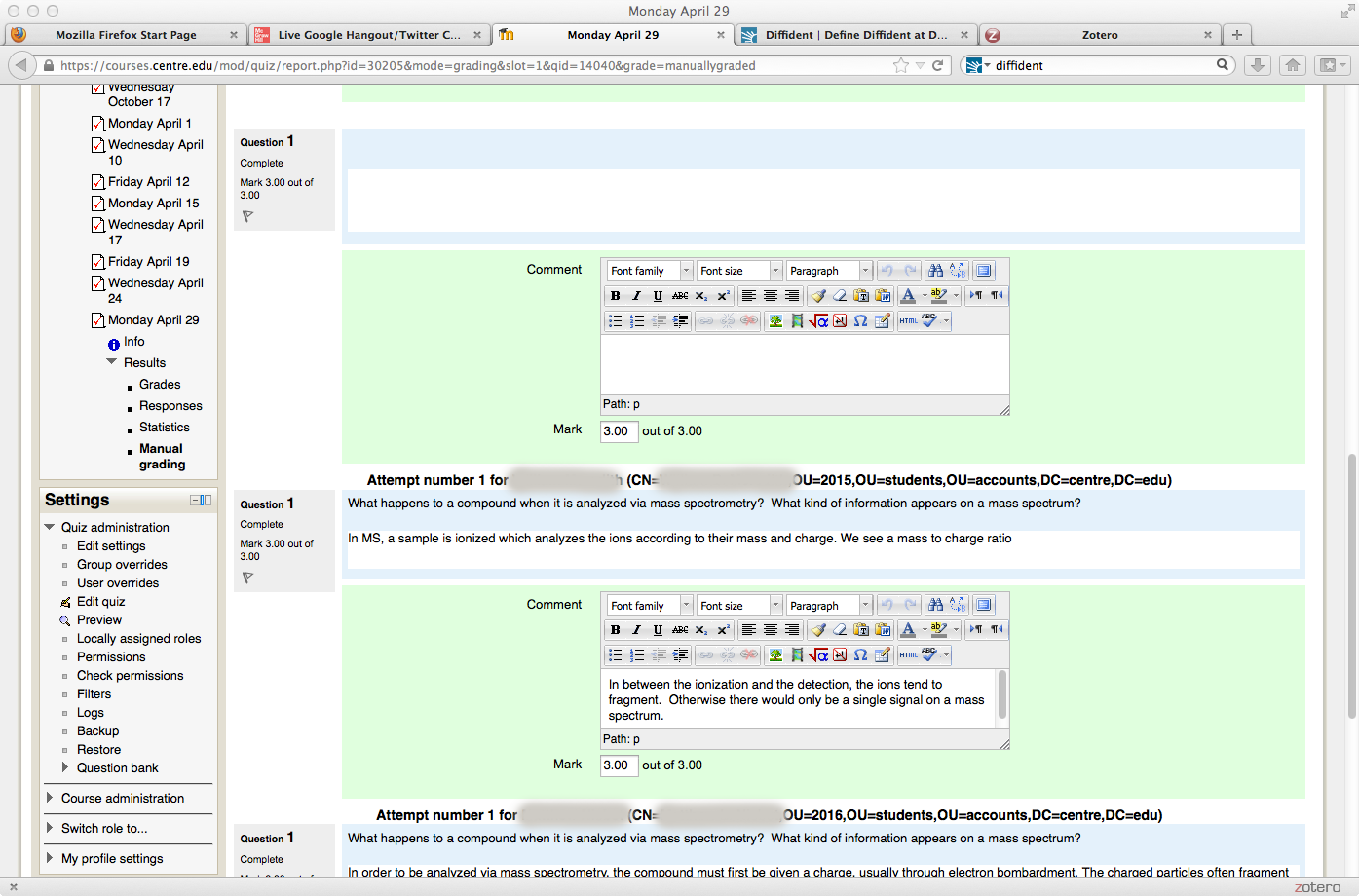 Thinking of what you want to get out of your college education and this course, which of the following is most important to you?
Acquiring information (facts, principles, concepts)
Learning how to use information and knowledge in new situations
Developing lifelong learning skills
Of these three goals, which do you think you can make headway on outside of class by your own reading and studying?
Acquiring information (facts, principles, concepts)
Learning how to use information and knowledge in new situations
Developing lifelong learning skills
Reading questions & students
Questions point students to important topics
Students process ideas as they write
Students develop reading skills
Students develop writing skills
Reading questions & faculty
Write questions
Read/grade student responses
Develop class materials based on student responses
Feedback from otherwise silent students
Changes in class
Less time on definitions
More time on complex concepts
Slide with reading question
Slide(s) with student responses
Address questions
Clicker questions
What structural features cause some organic compounds to be acidic?
The anions of the organic compounds are stabilized by having negative charge on a highly electronegative atom or by resonance.
In general, functional groups can cause some organic compounds to be acidic.  The main functional group that causes acidity is carboxylic acid.
The structural feature is a functional group with a carbon-oxygen double bond.  This is otherwise known as a carbonyl group.
What factors influence whether substitution or elimination will occur between an alkyl halide and a nucleophile/base?  Summarize these factors in 2-3 sentences.
I don't have a great grasp on this yet but I think that elimination will likely happen in the presence of a strong base and the SN2 reaction dominates when the substrate is not highly substituted. Other than that it seems like there could be mixtures. 
For bimolecular reactions, elimination will occur if the reaction involves a strong base. Bimolecular reactions occur under more neutral conditions, like with the use of ethanol and water. I think this is the right answer, but i'm not 100% sure because I don't see any extremely obvious trends. Maybe i'm just missing them, though.
Peer instruction
Students respond individually to clicker question
Instructor looks at response graph
Students discuss concept
Students respond to clicker question again
Which of the following reactions is favored by the use of a nucleophile which is a strong base?
SN1
SN2
E1
E2
Question quality
Explain what is meant by the term regiochemistry.
Describe the regiochemistry observed in the reaction of 1-hexene with HCl.
References
Novak, G. M.; Gavrin, A.; Christian, W.; Patterson, E. Just-in-time teaching : blending active learning with web technology; Prentice Hall: Upper Saddle River, NJ, 1999.
Simkins, S.; Maier, M.; Rhem, J. Just-in-time teaching: across the disciplines, across the academy; New pedagogies and practices for teaching in higher education; 1st ed.; Stylus Pub: Sterling, VA, 2010.
Smith, M.K.; Wood, W.B.; Adams, W.K.; Wieman, C.; Knight, J.K. Guild, N.; Su, T.T.  “Why Peer Discussion Improves Student Performance on In-Class Concept Questions,” Science 2009,  323, 122-124.
Smith, G. A.  “First-Day Questions for the Learner-Centered Classroom,”  The National Teaching & Learning Forum 2008, 17 (5), 1-4.
Small group activity